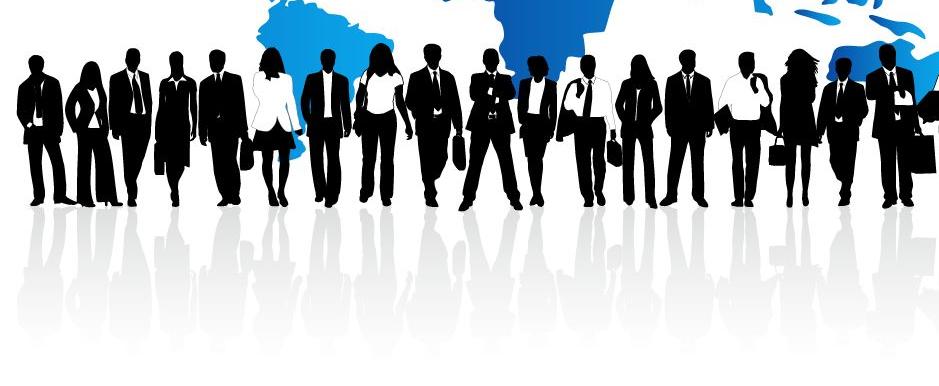 3.1.2 Theories of Corporate StrategyA Level Edexcel New Specification 2015 Business
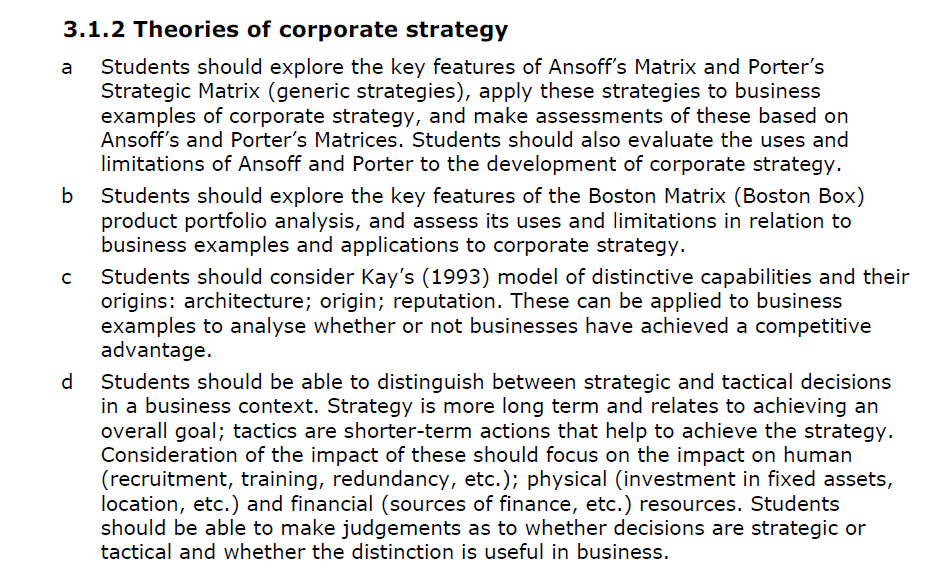 Guidance from Edexcel
Starting Question:
This is cheese flavoured mouthwash from Doritos – any thoughts on this product?
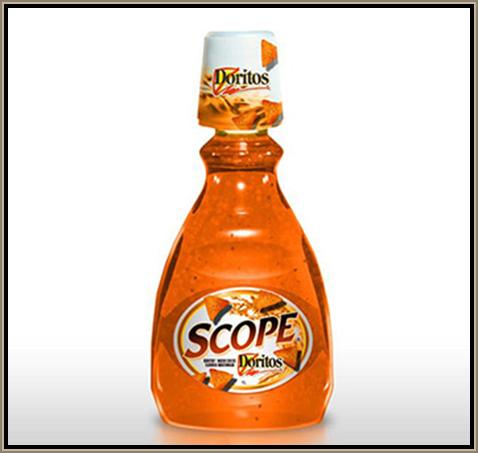 From the specification
a) Development of corporate strategy:
Ansoff’s Matrix
Porter’s Strategic Matrix
b) Aim of portfolio analysis
c) Achieving competitive advantage through distinctive capabilities
d) Effect of strategic and tactical decisions on human, physical, and financial resources
Development of corporate strategy
A corporate strategy is a medium  to long term plan for achieving corporate objectives.



Strategic decisions are large in scale and hard to reverse
Development of corporate strategy
The best strategies consider:
Firms Environment
Firms Strengths
CREATE A STRATEGY
Considering your job prospects consider answer the following:
What are your strengths?
What is your environment?
What strategy are you taking your life?
Firms Strengths
Firms Environment
CREATE A STRATEGY
Consider Nokia Phones

What are their strengths?
What is their business environment?
What corporate strategy should they take?
Firms Strengths
Firms Environment
RESEARCH TWO EXAMPLES FOR EACH OF THESE, SO YOUA RE CONFIDENT IN YOUR
Which Ansoff Strategy are these?
AUDI DESIGN A NEW CAR THAT IS A VALUE RANGE TO APPEAL TO A DIFFERENT AUDIENCE  


NIKE TRY TO INCREASE THEIR BUSINESS THROUGH FOCUSING ON UK CUSTOMERS WITH CURRENT RANGES 


APPLE LAUNCH THEIR PHONE IN INDIA 

APPLE DESIGN THE IPHONE 5C FOR EMERGING ECONOMIES 

HEINZ BAKED BEANS LAUNCH A SPICY BEAN FLAVOUR TO SELL IN THE UK

NINTENDO PROMOTE THEIR GAMES FOR BRAIN DEVELOPMENT TO ENCOURAGE OLDER CUSTOMERS TO BUY THEM

ASDA PROMOTE THEIR IN STORE BAKERIES

SAINSBURYS LAUNCH INSURANCE PRODUCTS
[Speaker Notes: DI
P
MD
PD
PD
MD
P
DIVER]
Ansoff’s Matrix examples
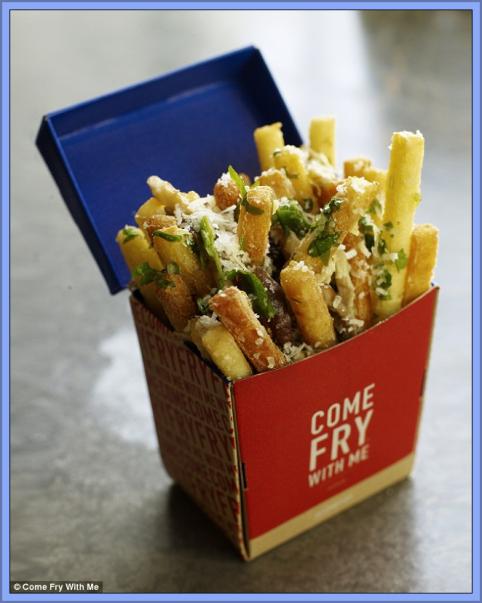 Metro article on just chips  restaurant here
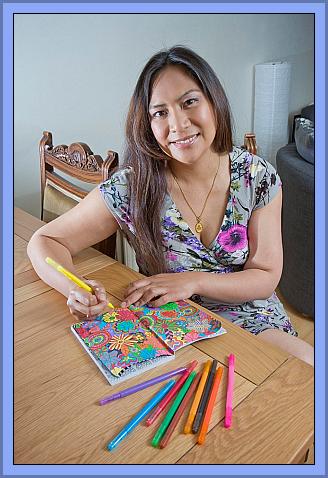 Independent article – on colouring books for adults here
Old products new markets
Ansoff’s Matrix examples
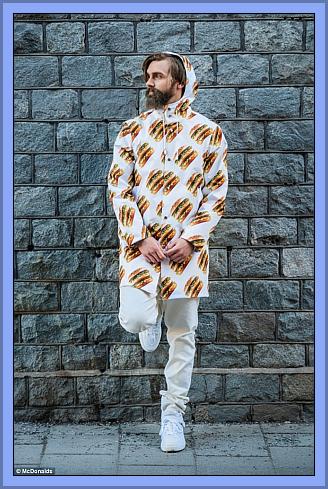 McDonald’s launch clothing line see the article here
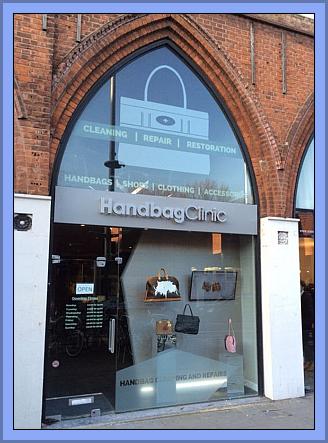 Handbag clinic, spa days for handbags launched here
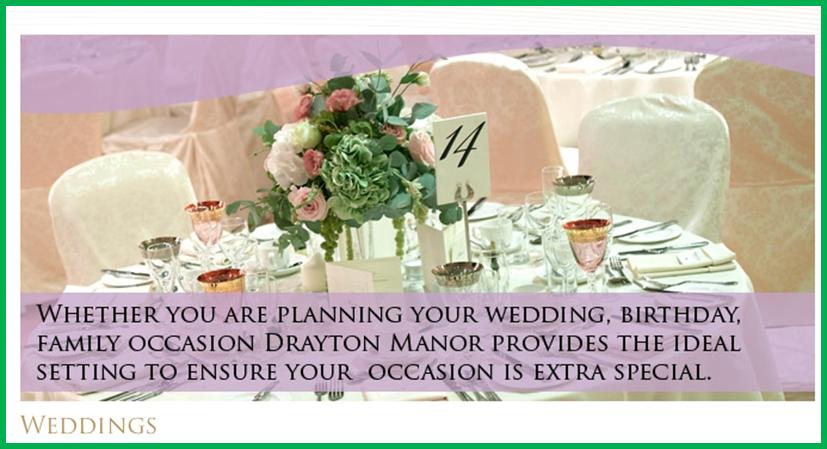 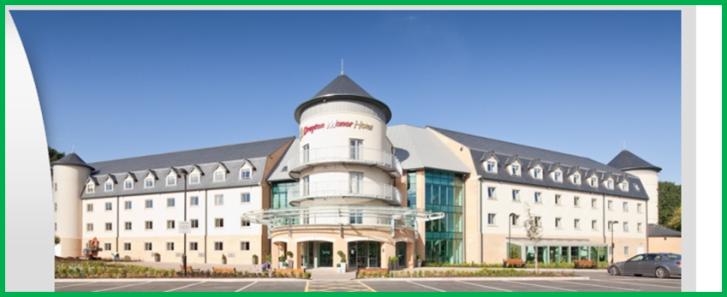 Drayton Manor is set amongst 280 acres of lakes and parkland that was once the home of Sir Robert Peel. Now one of the country’s most famous theme parks has branched out into the wedding business.  It has three function suites that are licensed for civil ceremonies so the weddings can be performed on the premises.
1)Using Ansoff’s Matrix decide which marketing strategy  Drayton Manor is following with the introduction  of their wedding packages.

2)Is this a good corporate strategy? What else could they do instead?
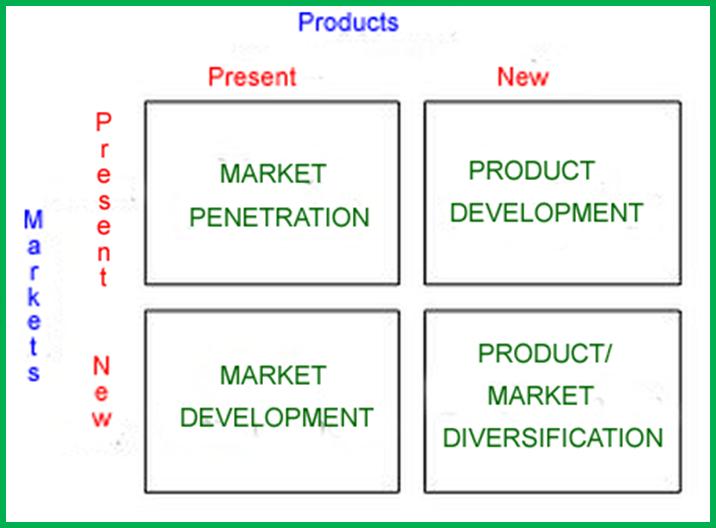 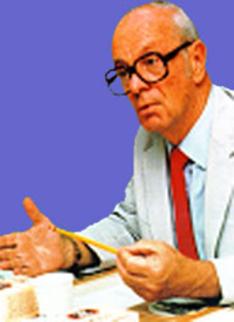 Ansoff’s Matrix
Igor Ansoff was a business professor  who back in the 1950’s had a theory relating to how a company looking for growth can choose their marketing strategy – all of which can be expressed in a diagram.  In an exam you have not got time to draw the diagram (in a more general question) but you can refer to it and you may be asked to discuss a given matrix in relation to the case study.  Use it as a tool for analysis, like a spanner or a wrench, a marketing question when analysed using the matrix will score you valuable marks so it’s worth learning and being able to apply to different companies.
[Speaker Notes: Existing market encourage market penetration eg -Costa coffee loyalty card]
Uses and limitations of using Ansoff’s Matrix in developing a corporate strategy
How to use the Matrix; Identify all your current products or services and their markets, then consider your future options for expansion using the matrix shown, considering opportunities, associated costs, benefits and risks.


Limitations;
It only shows part of the picture and in its purest form is very simplistic. 

Large PLCs will need much more analysis than a simple matrix and there may be thousands of sub options for strategies.  

Any organisation using Ansoff’ s matrix as an analysis tool to help decide on a company strategy should also conduct a SWOT and a PESTLE analysis to get a better idea of the whole picture, to see the issues from more than one angle.
AnalysisWhich is the most common strategy?Most difficult?
Development of corporate strategy
A corporate strategy is a medium  to long term plan for achieving corporate objectives.



Strategic decisions are large in scale and hard to reverse
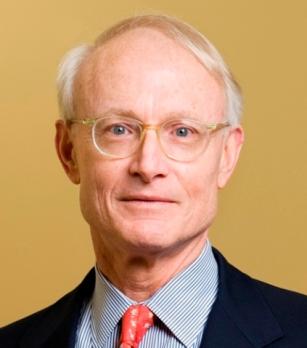 Porter’s strategic mix
1979 Michael Porter suggested that there were 3 generic business strategies that would get competitive advantage.  

Cost leadership; making products at the lowest cost, may include outsourcing, lean management, standard no frills low cost products

Differentiation; the product or service is unique and the USP adds value to the product

Focus; the product or service will serve a very small specific niche, high costs are passed on to customers, no close substitutes 


He also said that if a business failed to select one of these strategies that they would be in danger and “stuck in the middle”
[Speaker Notes: Cost leadership: tescos, Walmart, beneficial where customers are price sensitive. ‘Every day low prices’ BUT may start rice wars, comp may leapfrog as technology imporves
Differentiation
McDonalds, Fedex
Focus: pepsico]
[Speaker Notes: DL:]
Cost Leadership
With this strategy, the objective is to become the lowest-cost producer in the industry. 

The traditional method to achieve this objective is to produce on a large scale which enables the business to exploit economies of scale.


This strategy is usually associated with large-scale businesses offering "standard" products with relatively little differentiation that are readily acceptable to the majority of customers. 

Occasionally, a low-cost leader will also discount its product to maximise sales, particularly if it has a significant cost advantage over the competition and, in doing so, it can further increase its market share.

A strategy of cost leadership requires close cooperation between all the functional areas of a business. To be the lowest-cost producer, a firm is likely to achieve or use several of the following:
•High levels of productivity
•High capacity utilisation
•Use of bargaining power to negotiate the lowest prices for production inputs
•Lean production methods (e.g. JIT)
•Effective use of technology in the production process

Access to the most effective distribution channels
Cost Focus
Here a business seeks a lower-cost advantage in just one or a small number of market segments. 

The product will be basic - perhaps a similar product to the higher-priced and featured market leader, but acceptable to sufficient consumers. Such products are often called "me-too's".
Differentiation Leadership
The business targets much larger markets and aims to achieve competitive advantage through differentiation across the whole of an industry.

This strategy involves selecting one or more criteria used by buyers in a market - and then positioning the business uniquely to meet those criteria. This strategy is usually associated with charging a premium price for the product - often to reflect the higher production costs and extra value-added features provided for the consumer. 

Differentiation is about charging a premium price that more than covers the additional production costs, and about giving customers clear reasons to prefer the product over other, less differentiated products.

There are several ways in which this can be achieved, though it is not easy and it requires substantial and sustained marketing investment. The methods include:

•Superior product quality (features, benefits, durability, reliability)
•Branding (strong customer recognition & desire; brand loyalty)
•Industry-wide distribution across all major channels (i.e. the product or brand is an essential item to be stocked by retailers)
•Consistent promotional support – often dominated by advertising, sponsorship etc

Great examples of a differentiation leadership include global brands like Nike and Mercedes. These brands achieve significant economies of scale, but they do not rely on a cost leadership strategy to compete. Their business and brands are built on persuading customers to become brand loyal and paying a premium for their products.
Differentiation Focus
In the differentiation focus strategy, a business aims to differentiate within just one or a small number of target market segments. 

The special customer needs of the segment mean that there are opportunities to provide products that are clearly different from competitors who may be targeting a broader group of customers. 

The important issue for any business adopting this strategy is to ensure that customers really do have different needs and wants - in other words that there is a valid basis for differentiation - and that existing competitor products are not meeting those needs and wants. 

Differentiation focus is the classic niche marketing strategy. Many small businesses are able to establish themselves in a niche market segment using this strategy, achieving higher prices than un-differentiated products through specialist expertise or other ways to add value for customers.

There are many successful examples of differentiation focus. A good one is Tyrrells Crisps which focused on the smaller hand-fried, premium segment of the crisps industry.
Aim of portfolio analysis
Task
What are the uses and limitations of the Boston Matrix when making Corporate Strategy for a business like Sainsbury’s?

Requirements:
What is Boston Matrix
How do businesses use it in corporate strategy?
Link the limitations and uses directly to Sainsbury’s
BCG / Boston box / Matrix
The BCG is a matrix with a marketing planning tool which helps managers to plan for a balanced product portfolio 
It looks at two dimensions, market share and market growth, in order to assess new and existing products in terms of their market potential
A business would place each individual product in its product portfolio (or product range) onto one of the quadrants of the Boston matrix
Market share
Low market share
High market share
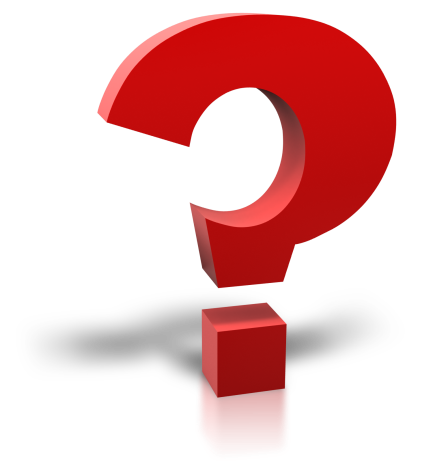 High 
Market
Growth
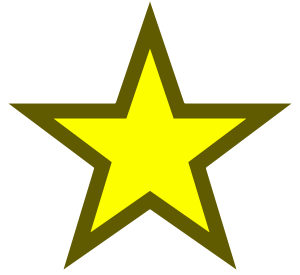 Market 
Growth
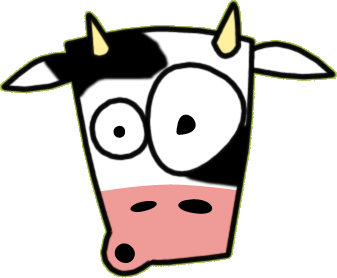 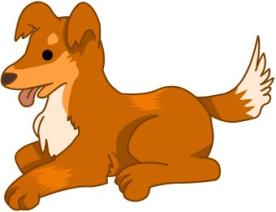 Low
Market
Growth
The Boston Matrix or Boston Box
Boston Matrix Explained
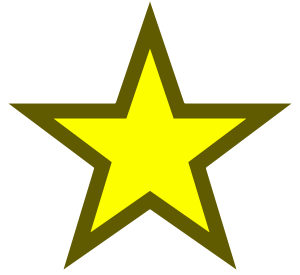 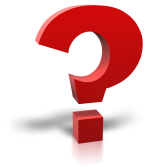 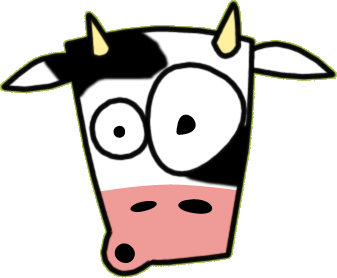 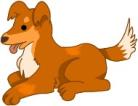 [Speaker Notes: © S Hilton for revisionstation]
Uses of the BCG matrix
The BCG matrix is a good starting point when reviewing an existing product line to decide future strategy and budgets
The market share is compared (relative to) against the largest competitor in the industry
The BCG helps businesses analyse future opportunities or problems with their product portfolios
The conclusions drawn from such an analysis are to transfer the surplus cash from cash cows to the stars and the question marks, and to close down or sell off the dogs. 
In the end, question marks reveal themselves as either dogs or stars, and cash cows become so drained of finance that they inevitably turn into dogs.
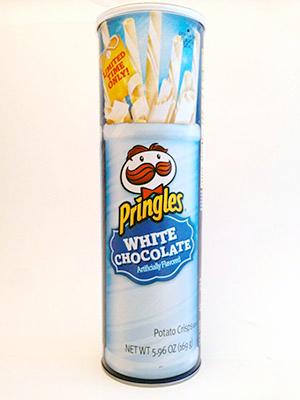 White chocolate Pringles – dog , star, problem child or cash cow?
limitations of using BCG Matrix in developing a corporate strategy
Try a BCG matrix quiz here
BCG matrix classifies businesses as low and high, but generally businesses can be medium also. Thus, the true nature of business may not be reflected.
The market is not clearly defined in this model.
High market share does not always leads to high profits. There are high costs also involved with high market share.
Growth rate and relative market share are not the only indicators of profitability. This model ignores and overlooks other indicators of profitability.
This four-celled approach is considered as to be too simplistic.
See an interactive BCG matrix demo here
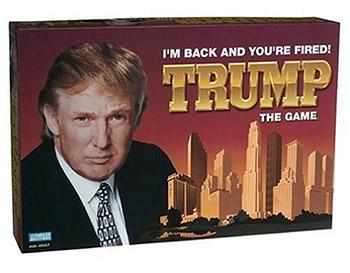 Trump the game – dog or star?
[Speaker Notes: Adapted from: http://www.managementstudyguide.com/bcg-matrix.htm]
What do you think– dogs, stars, cash cows or problem children?
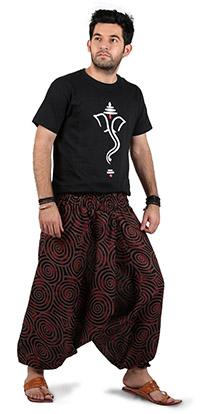 Beer holder
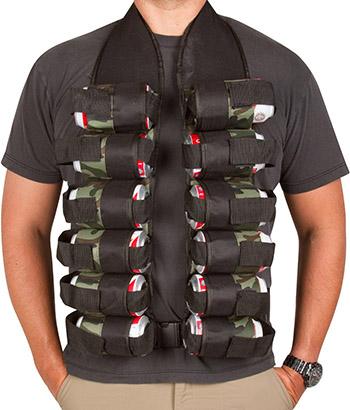 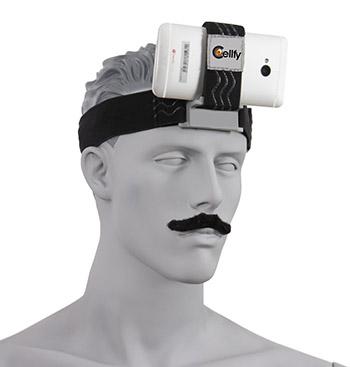 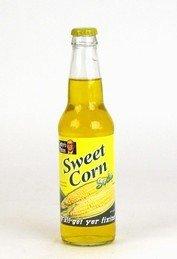 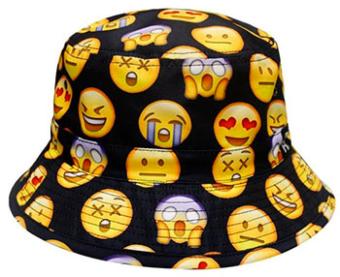 Phone holder
Yoga trousers for men
Emoji hat
Sweet corn drink
[Speaker Notes: These are taken from: http://theworstthingsforsale.com/page/8/  Warning, before you show the whole site there are some graphic images!!!!! You were warned!!!]
Achieving competitive advantage through distinctive capabilities
Kay’s Distinctive capabilities
John Kay in 1993 argued that some outstanding businesses got their strength from their relationships with their employees / customers / suppliers


Key to success was the continuity and stability of relationships with these three groups
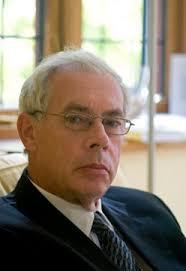 Kay’s Distinctive capabilities
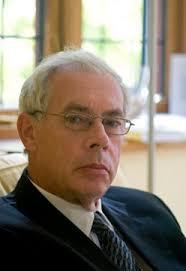 He also argued that there were 3 distinctive capabilities (DC) that could create added value and give a business competitive advantage.  These were:

Architecture – relationships with employees, suppliers, customers
Reputation – through the customer experience
Innovation – bringing inventions to market
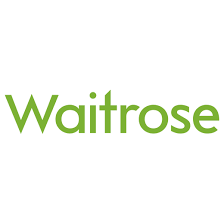 Architecture – relationships with employees, suppliers, customers


Reputation – through the customer experience


Innovation – bringing inventions to market
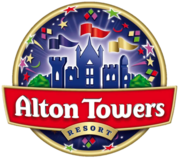 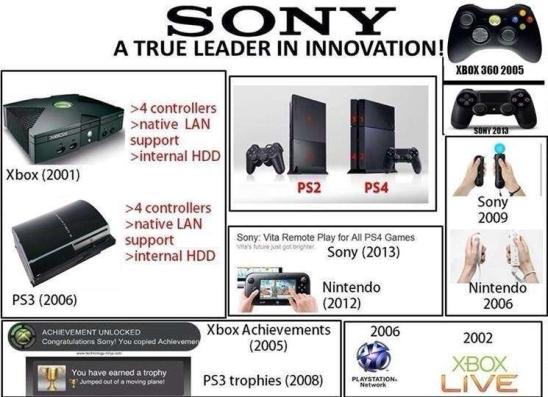 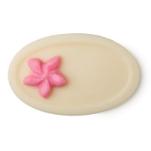 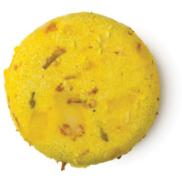 Research Task
Architecture, Reputation and Innovation

Find a business that has created competitive advantage through these:
Find a business that has lost the Architecture, reputation and innovation

(6 examples expected and explained)
Effect of strategic and tactical decisions on human, physical, and financial resources
Lq: what is the Effect of strategic and tactical decisions?
Who made the sixth-form centre move decision?What were the reasons?Good idea?
[Speaker Notes: Discuss is this strategy or tactic]
Strategic vs tactical decisions
Use the video to list the main features of strategic vs and tactics (here )
Strategic vs tactical decisions
Great animation video here on strategy and tactics
Is this strategic or tactical?
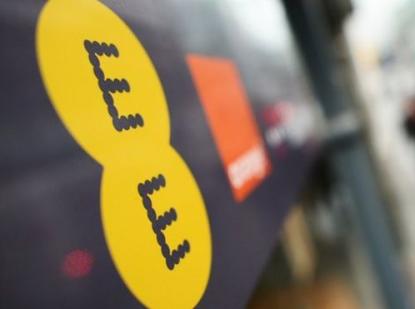 Take-over of another business
For example in Feb 2015 BT bought EE
Telecoms group BT has paid £12.5bn to buy mobile operator EE.
The takeover creates a communications giant covering fixed-line phones, broadband, mobile and TV.
Why?
BT says that within four years, the deal will be saving it £360m a year in terms of operating costs and capital investment.
It added that by combining the two businesses, it should be able to generate an extra £1.6bn a year in sales.
Full BBC article here
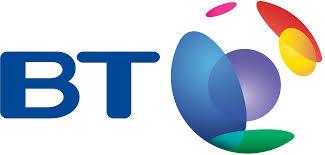 [Speaker Notes: Strategic – the aims and objectives of the business is to generate sales (In billions) and make cost savings]
Is this strategic or tactical?
New Marketing strategy
For example a hairdressers – watch the video – you decide if its strategic or tactical
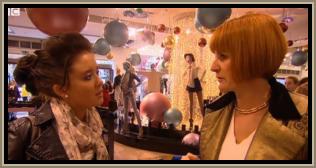 A once successful hairdresser is now £40,000 in the red and has not paid its rent for six months. The bank is pressing for redundancies. The owner's prices are too high and he has lost sight of modern fashion. Trouble-shooter Mary Portas comes up with a new trading strategy: 'fashion hair' – the Top Shop of the hairdressing world - up-to-date fashion at an affordable price. The new market positioning requires a new marketing mix. The young staff love the new concept
[Speaker Notes: Tactical  - how to market a new product]
Impact of decisions on human resources
Strategic (proactive)
Tactical (reactive)
Hiring new staff as part of a long term strategy to improve productivity

Training staff to achieve the business objective of long-term efficiency and growth
Having to hire a new network manager because the old one has quit

Having to train staff because a new IT system has been introduced
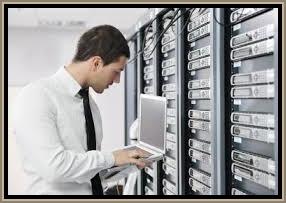 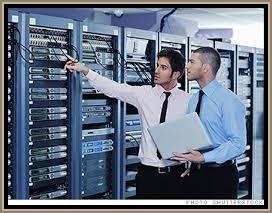 Impact of decisions on physical resources
Strategic (proactive)
Tactical (reactive)
Moving a factory layout around to accommodate a new product being manufactured
Moving a factory location to another country to achieve the long-term objective of cost cutting and profit maximisation
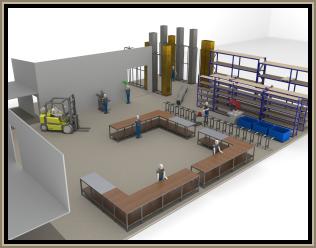 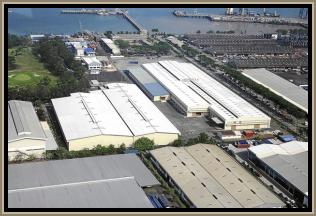 Impact of decisions on financial resources
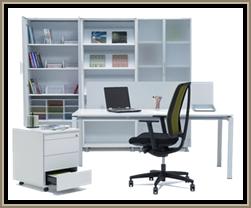 Tactical (Reactive)
Strategic (Proactive)
Agreeing an overdraft with the bank to cover a shortfall in a cash flow forecast

Arranging a bank loan to buy some office furniture to replace some that is old and broken
Issuing shares to raise capital to achieve a long-term objective of growth and expansion

Allocating budgets to ne R&D projects which help the business to achieve the long-term objectives of expanding the product portfolio
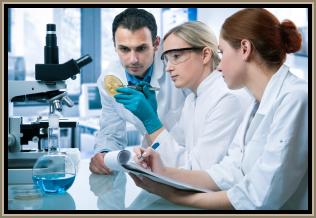 3.1.2 Theories of Corporate Strategy Review
Development of corporate strategy
A corporate strategy is a medium  to long term plan for achieving corporate objectives.



Strategic decisions are large in scale and hard to reverse
Give an example for each one
Give an example for each one
[Speaker Notes: Cost focus: poundland
Cost leader: Asda, Adli
Differentiation: M&S waitrose
Diff Focus: Clues in Town, Mulberry]
Students to be given mark scheme to try and develop answer
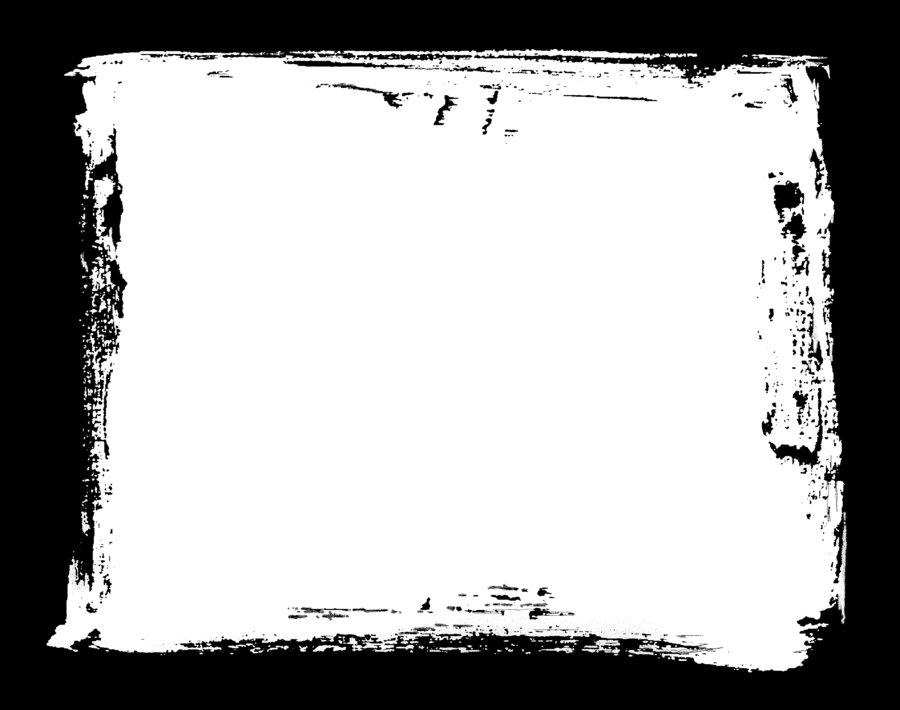 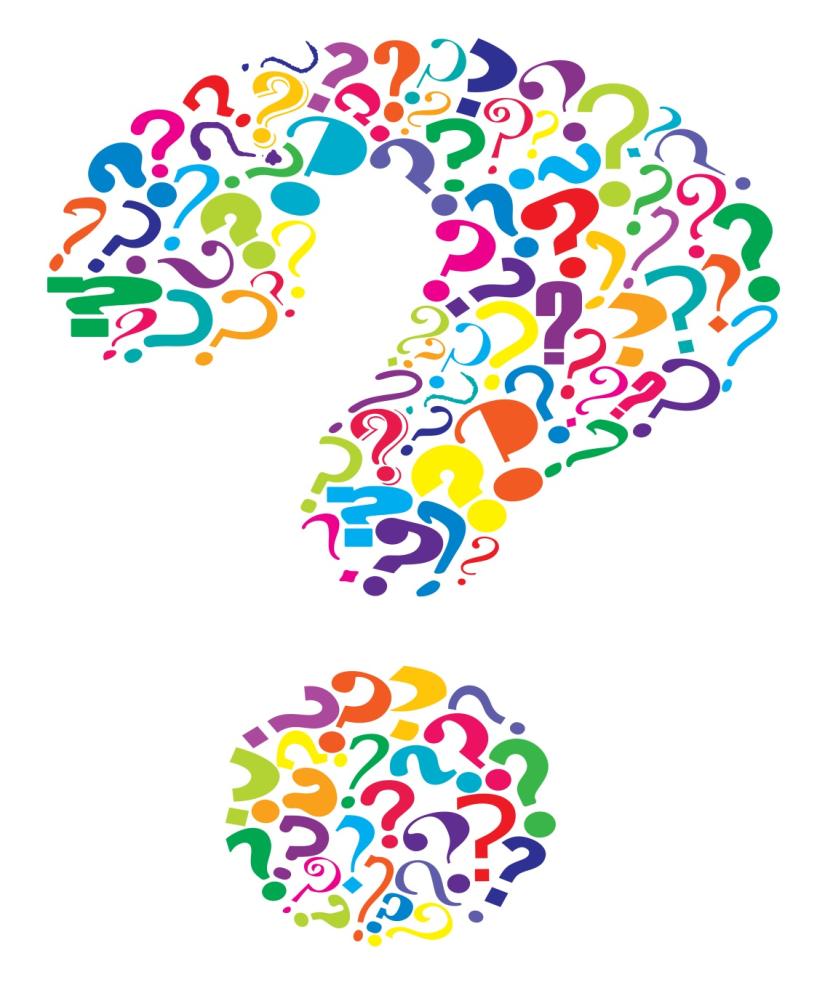 Sample questions
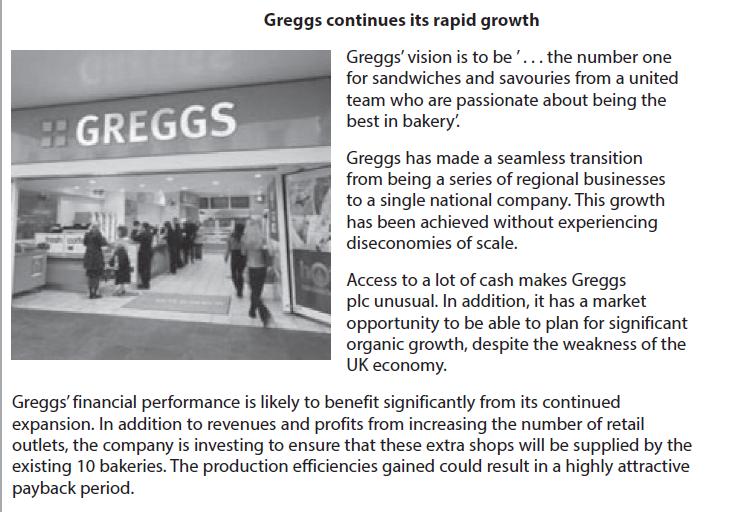 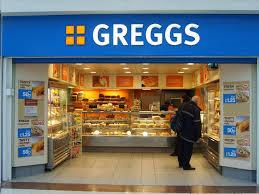 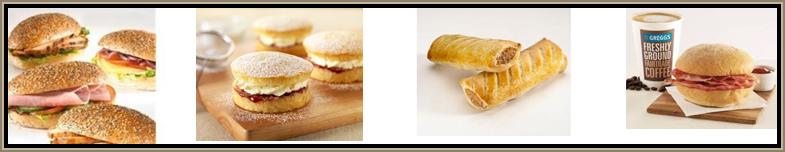 [Speaker Notes: Use slide for this)]
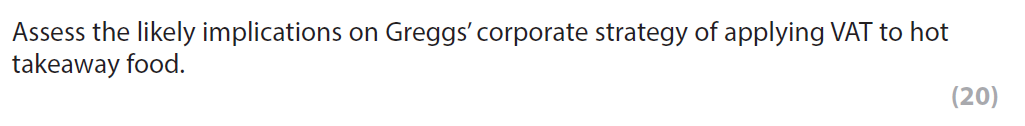 Sample question 1
20 marks (essay should take you 20 minutes)
Corporate strategy – so your answer will require mention of Ansoff and Porter 


Case study on next slide
Move to PESTLE
Answer question 1
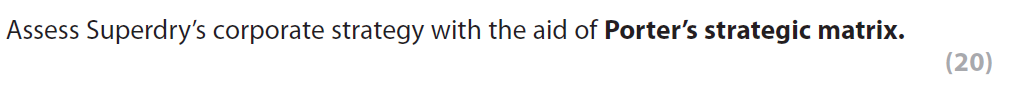 Sample question 2
20 mark question
Needs Porter’s strategic mix (don’t get it mixed up with Porter’s 5 forces which is different)



Case study on next slide
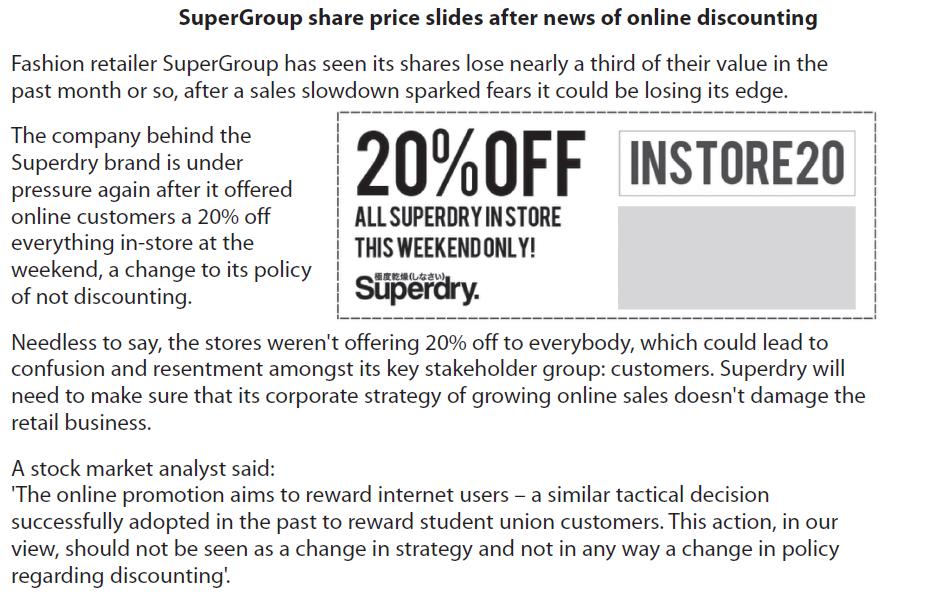 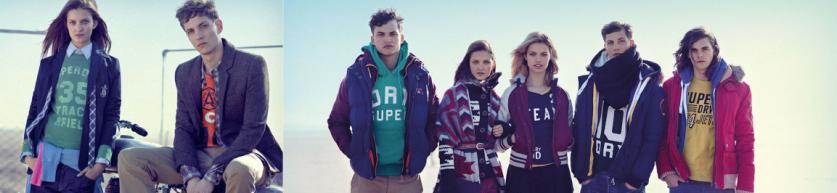 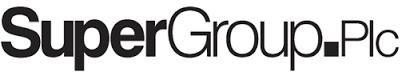 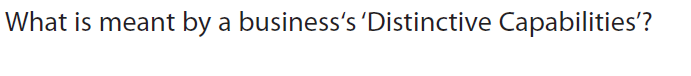 Sample question 3
2 marks
No context needed
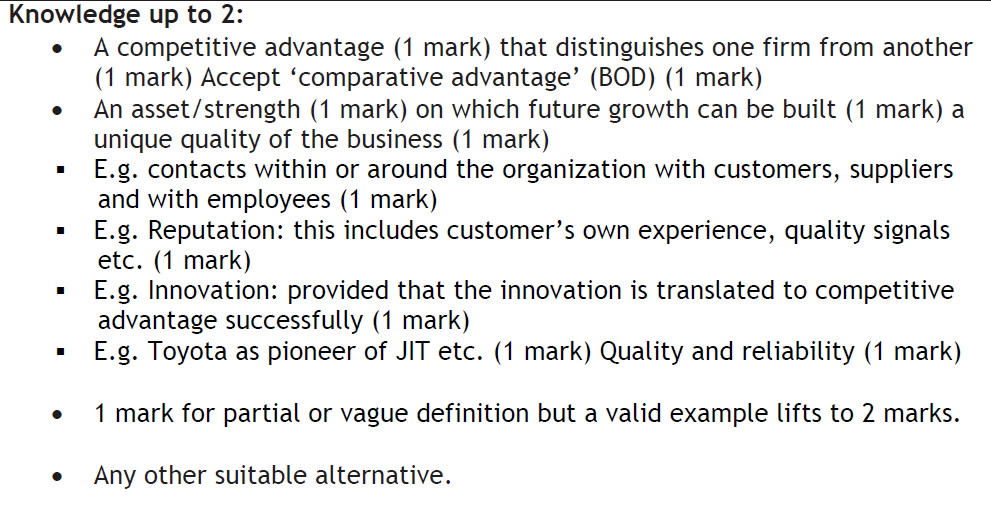 Answer question 3
Sample question 4
5 marks



Case study on next slide
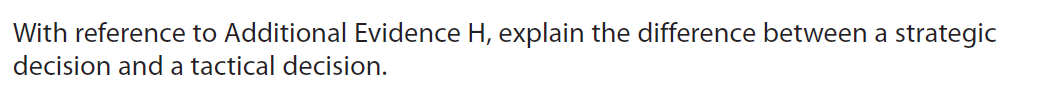 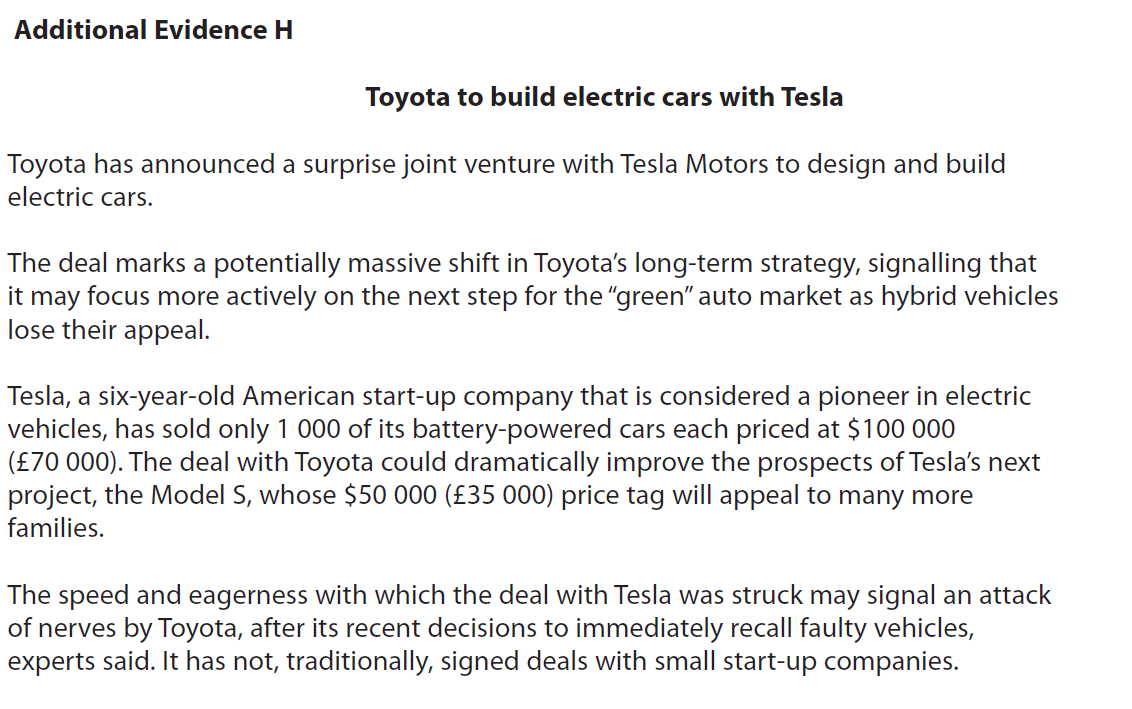 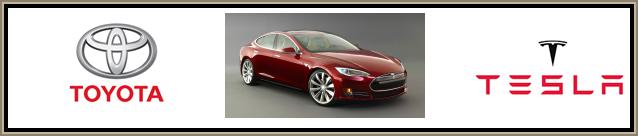 Answer question 4
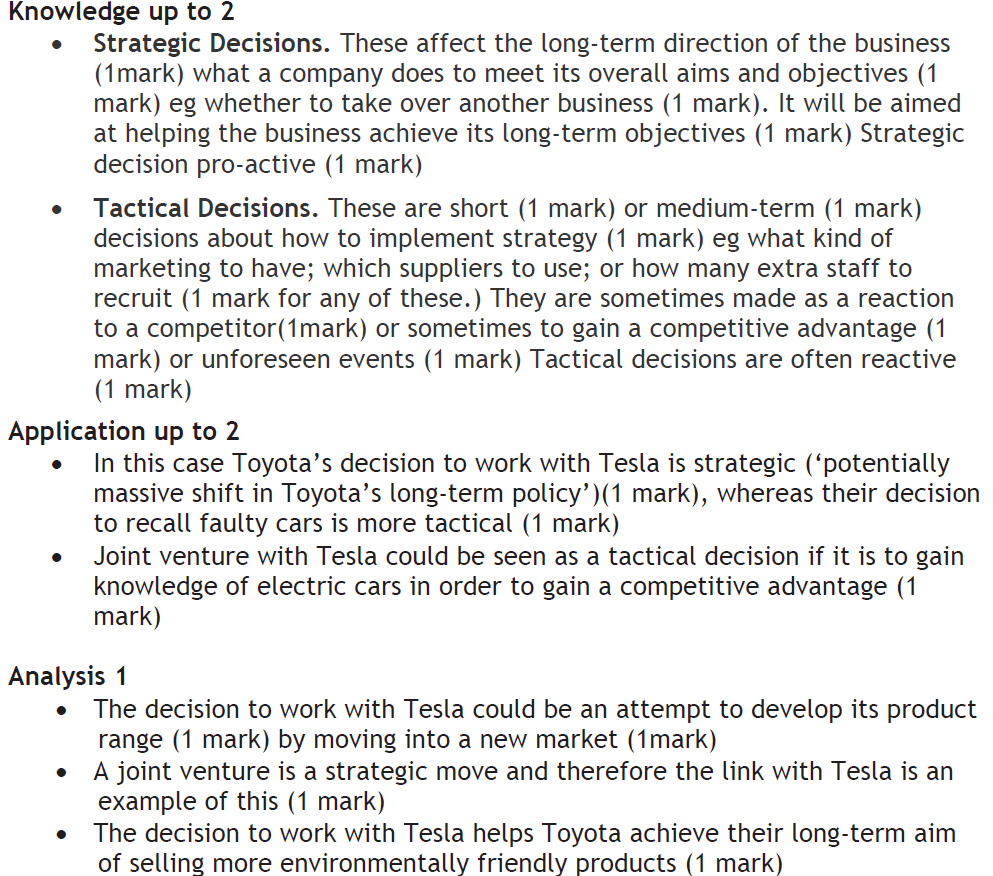 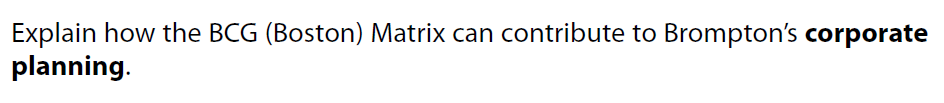 Sample question 5
5 marks
Case study on next slide
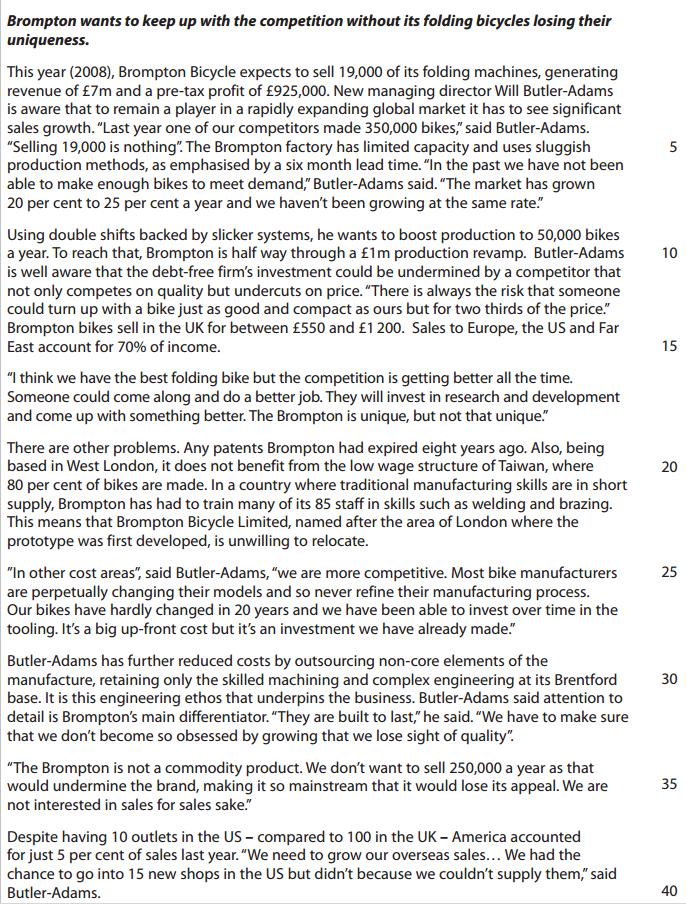 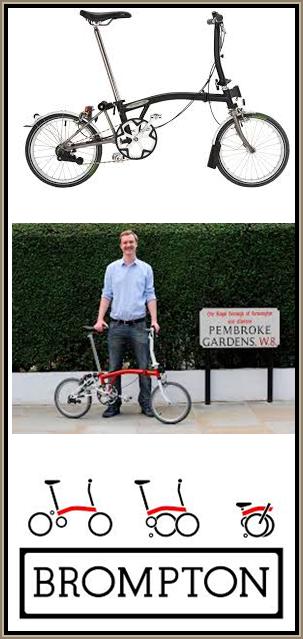 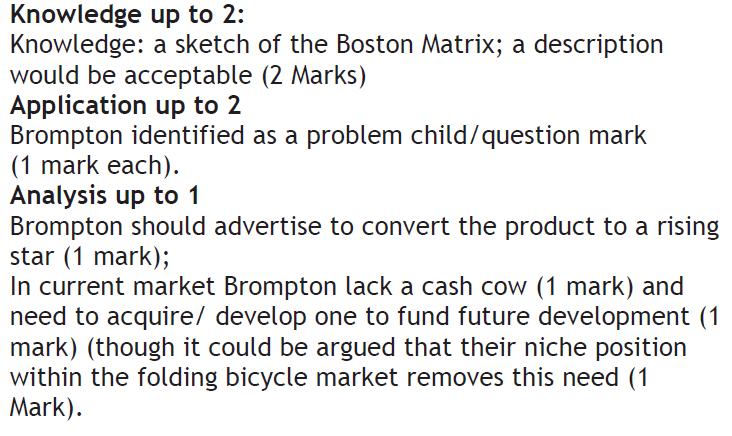 Answer question 5
Revision Video
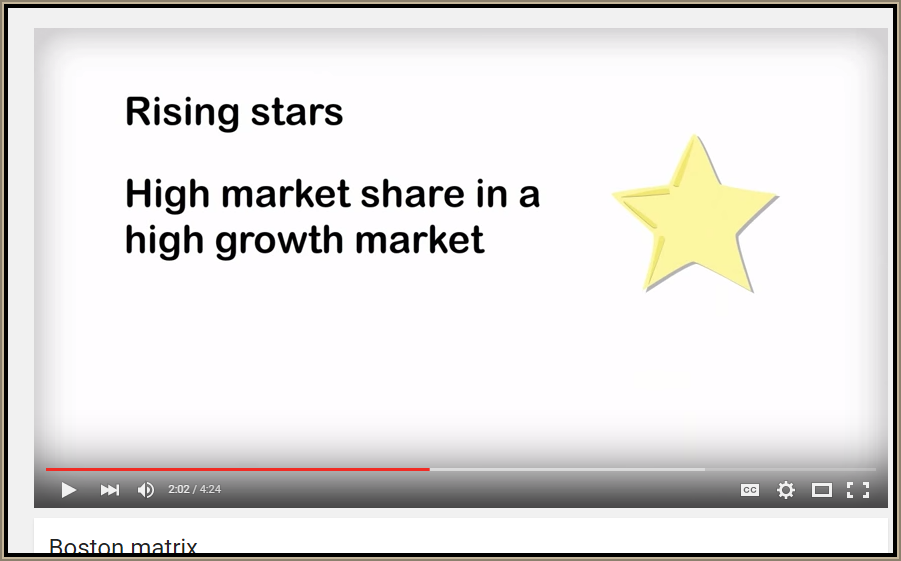 Another video
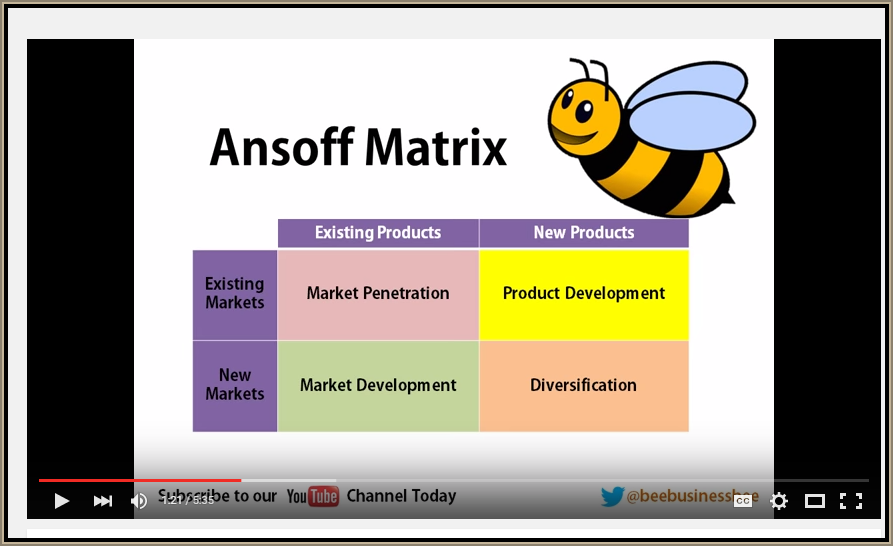 Glossary
Ansoff’s matrix; The Ansoff Matrix is a marketing planning tool which usually aids a business in determining its product and market growth by focusing on whether the products are new or existing and whether the market is new or existing
Boston Box; Created by the Boston Consulting Group, the BCG matrix aims to identify high-growth products by categorising the company's product portfolio according to growth rate and market share
Kay’s Distinctive Capabilities; This is a business strategy concept where a successful company achieves a competitive advantage over other businesses. There are 3 ways this can be achieved (3 distinctive capabilities); - Architecture, Innovation and Reputation
Product portfolio; All the products that a company produces or sells